THỨ HAI
SAU CHÚA NHẬT IX 
THƯỜNG NIÊN
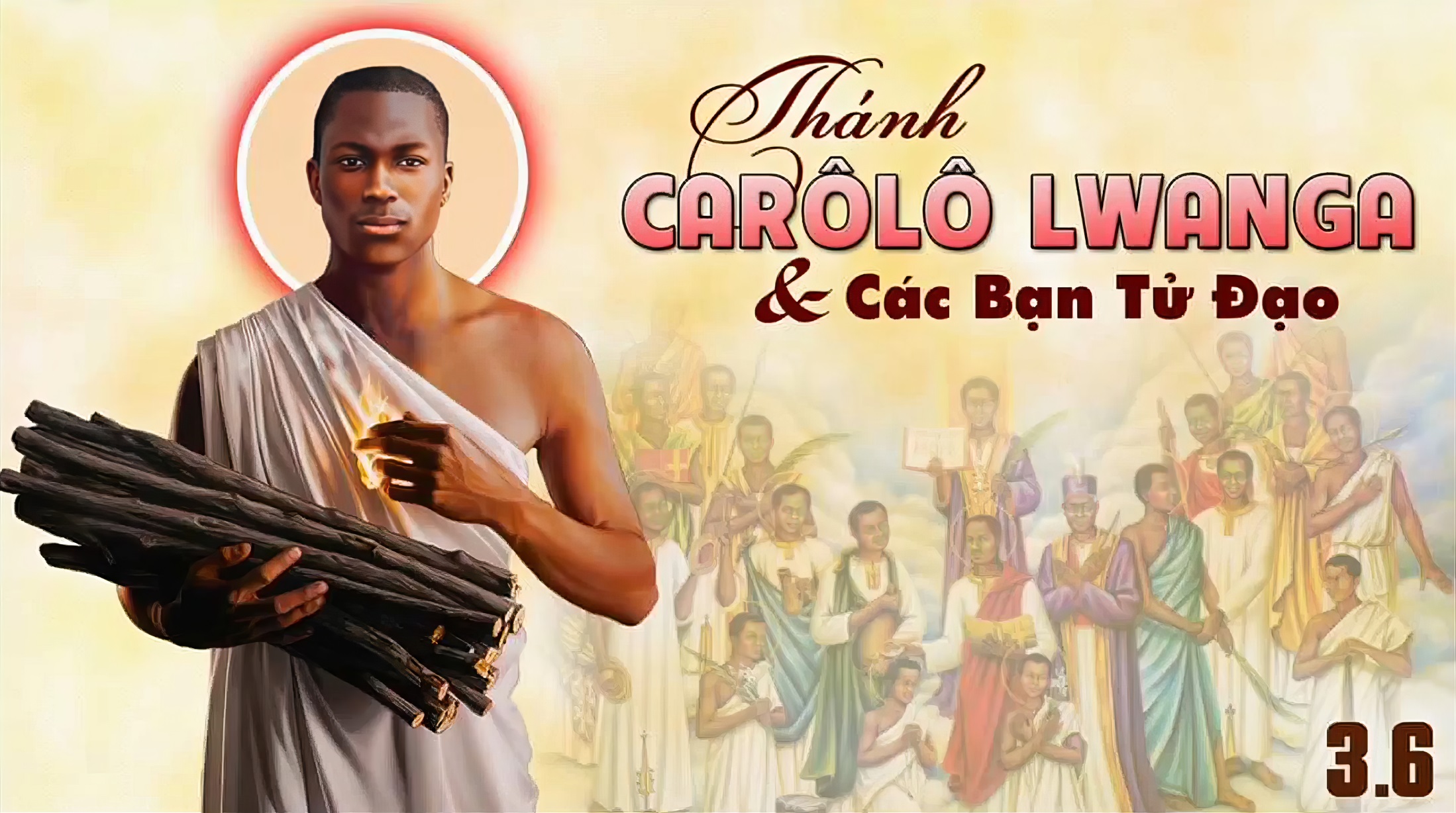 Ca Nhập Lễ
Người Ơi Mau Tới
Mi Trầm
Đk: Về đây hỡi người về đây, ta tiến vào cung điện Thiên Chúa. Về đây hỡi người về đây ta tiến vào nơi Thánh Vua Trời. Về đây hỡi người về đây, ta cất lời ca ngợi Thiên Chúa. Về đây hỡi người về đây, ta chúc tụng Danh Chúa muôn đời.
Tk1: Đây cung điện Thiên Chúa ôi nguy nga diễm lệ, ta dừng chân đứng ngắm mà lòng thấy say mê. Ta rủ nhau đi về, về cung điện Chúa Trời. Dâng lời ca tiếng hát Thiên Chúa là nguồn vui.
Đk: Về đây hỡi người về đây, ta tiến vào cung điện Thiên Chúa. Về đây hỡi người về đây ta tiến vào nơi Thánh Vua Trời. Về đây hỡi người về đây, ta cất lời ca ngợi Thiên Chúa. Về đây hỡi người về đây, ta chúc tụng Danh Chúa muôn đời.
Tk2: Tôi vô cùng sung sướng khi nghe ai nói rằng: Đi về cung thánh Chúa, về Nhà Chúa muôn dân. Ta rủ nhau đi về, về ngắm Nhan Thánh Người, xin Người cho ta sống luôn vững một niềm tin.
Đk: Về đây hỡi người về đây, ta tiến vào cung điện Thiên Chúa. Về đây hỡi người về đây ta tiến vào nơi Thánh Vua Trời. Về đây hỡi người về đây, ta cất lời ca ngợi Thiên Chúa. Về đây hỡi người về đây, ta chúc tụng Danh Chúa muôn đời.
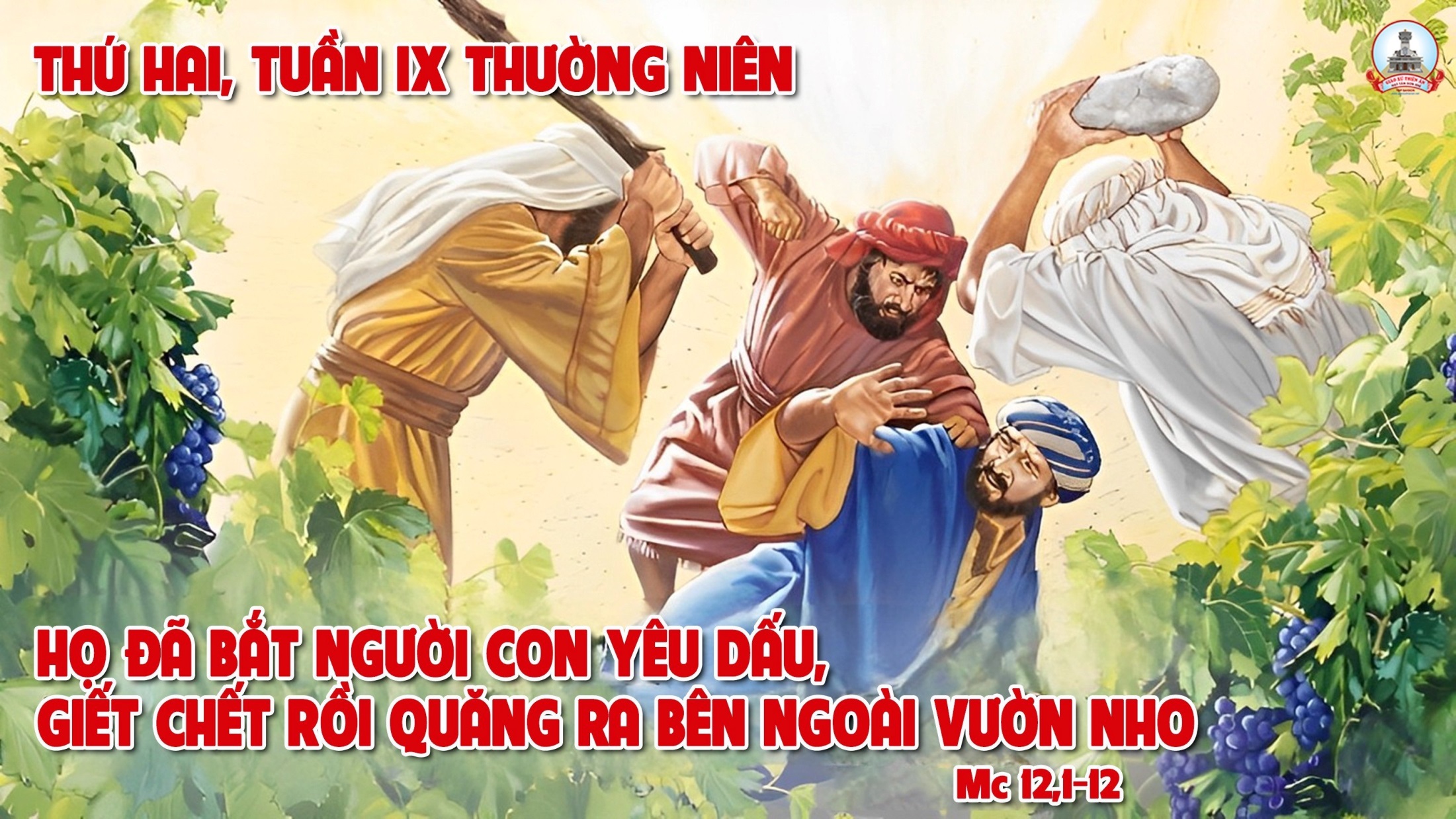 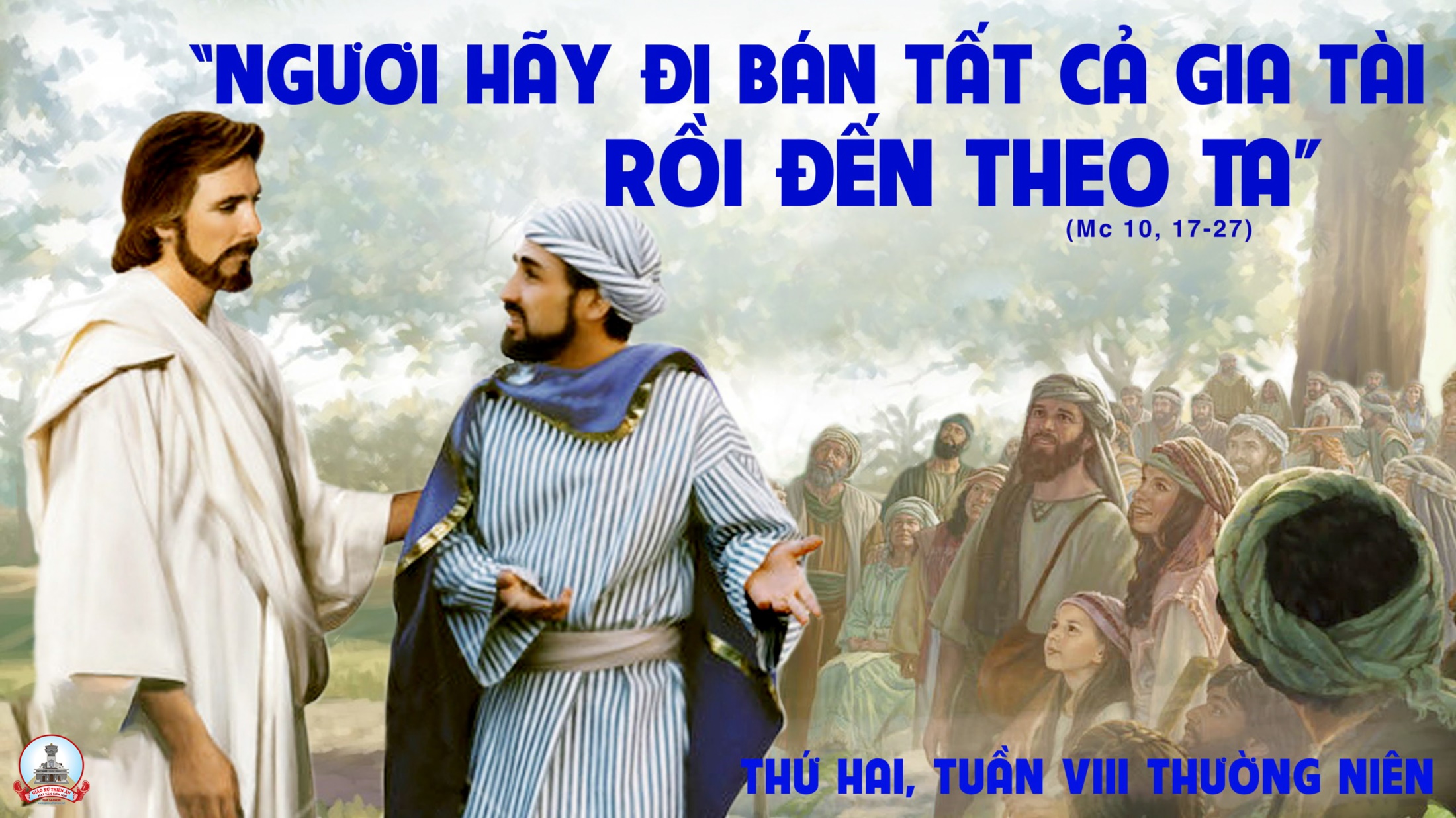 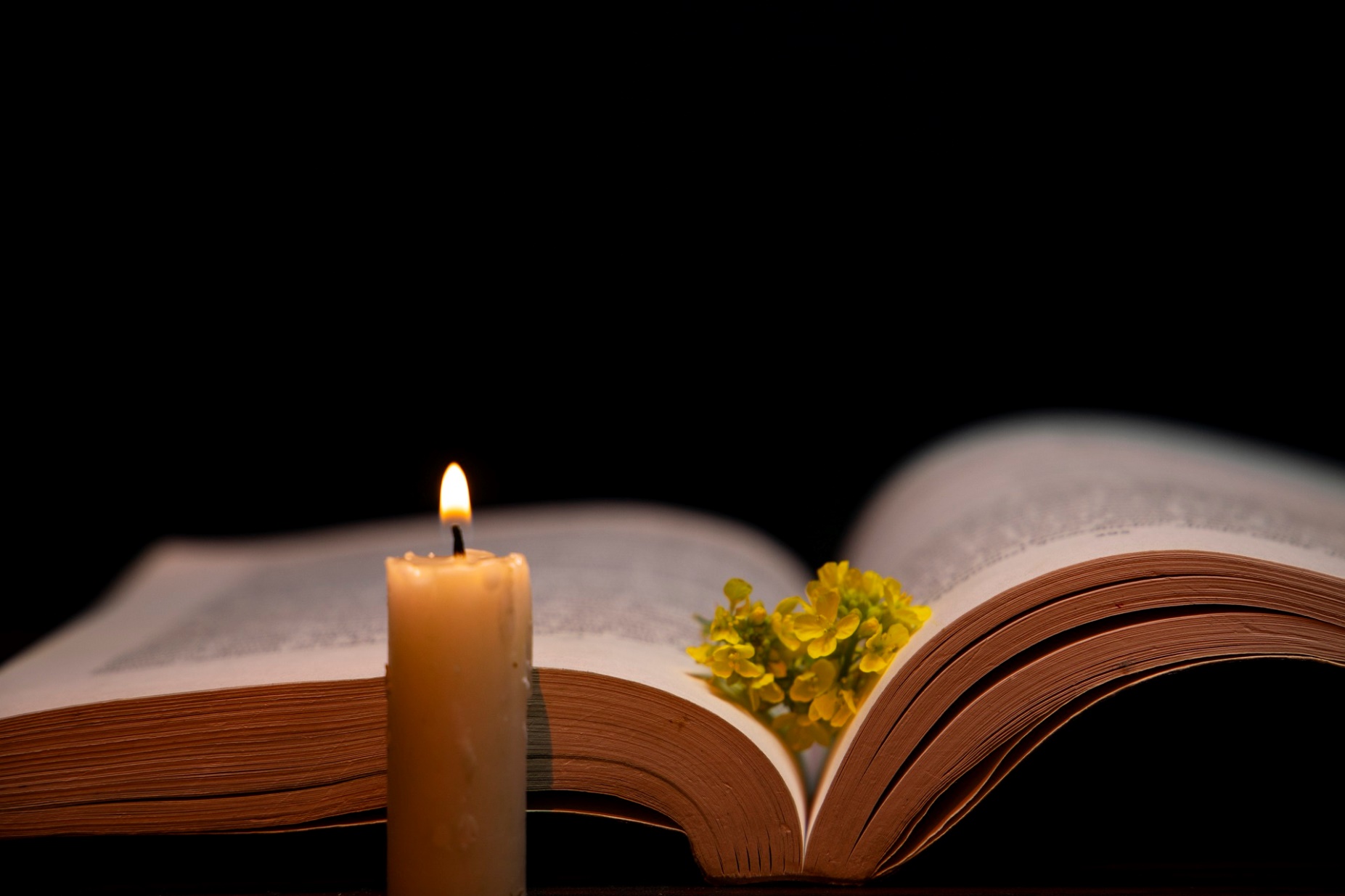 Thiên Chúa đã ban tặng chúng ta những gì rất quý báu và trọng đại Người đã hứa, để nhờ đó anh em được thông phần bản tính Thiên Chúa.
Bài trích thư thứ hai của thánh Phê-rô tông đồ.
Đáp ca:
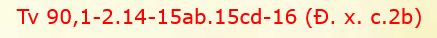 Lạy Thiên Chúa, con tin tưởng vào Ngài.
Alleluia-Alleluia:
Lạy Chúa Giê-su Ki-tô là vị Chứng Nhân trung thành, là Trưởng Tử trong số những người từ cõi chết trỗi dậy, Chúa đã yêu mến chúng con, và đã lấy máu mình rửa sạch tội lỗi chúng con.
Alleluia:
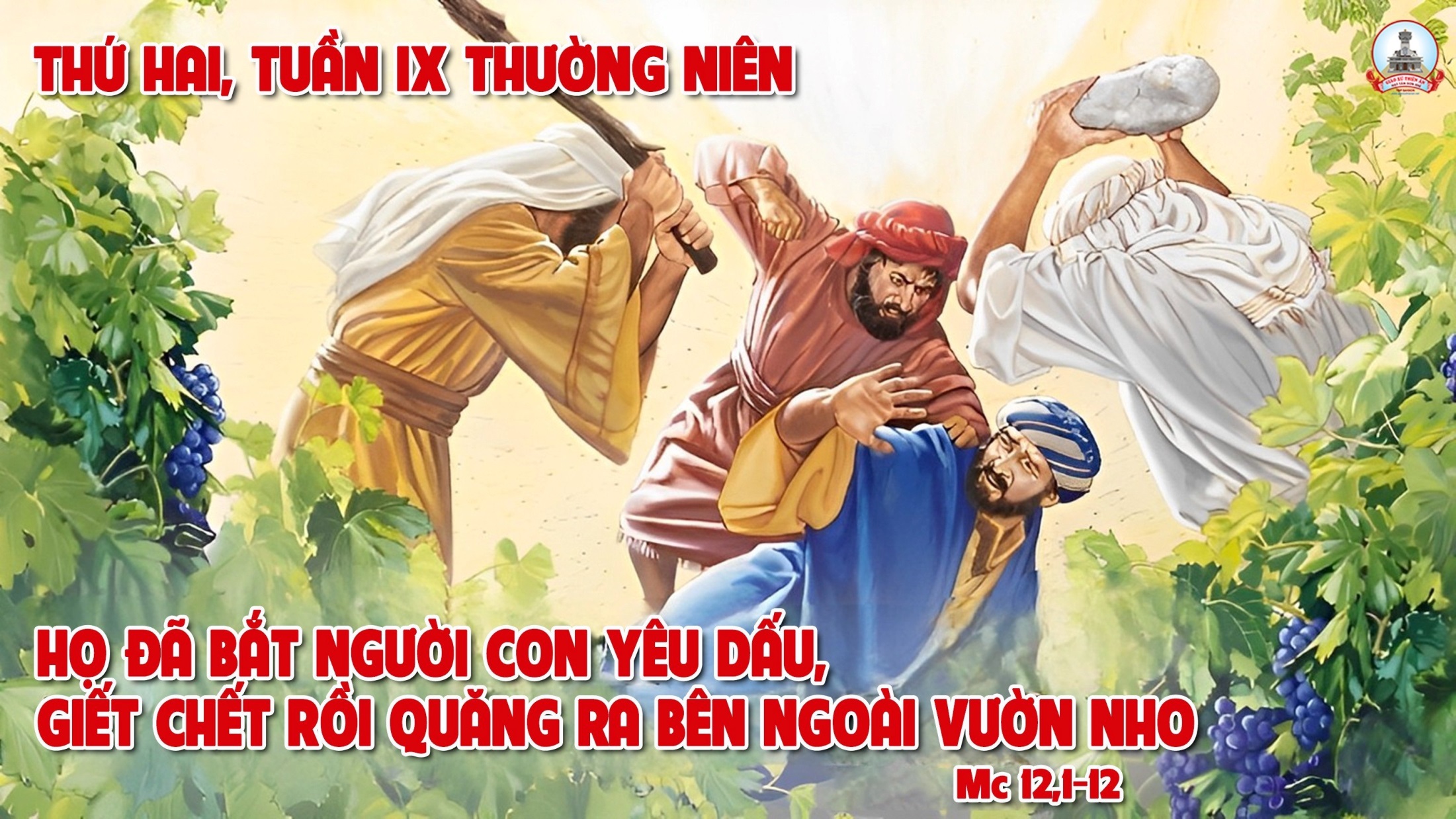 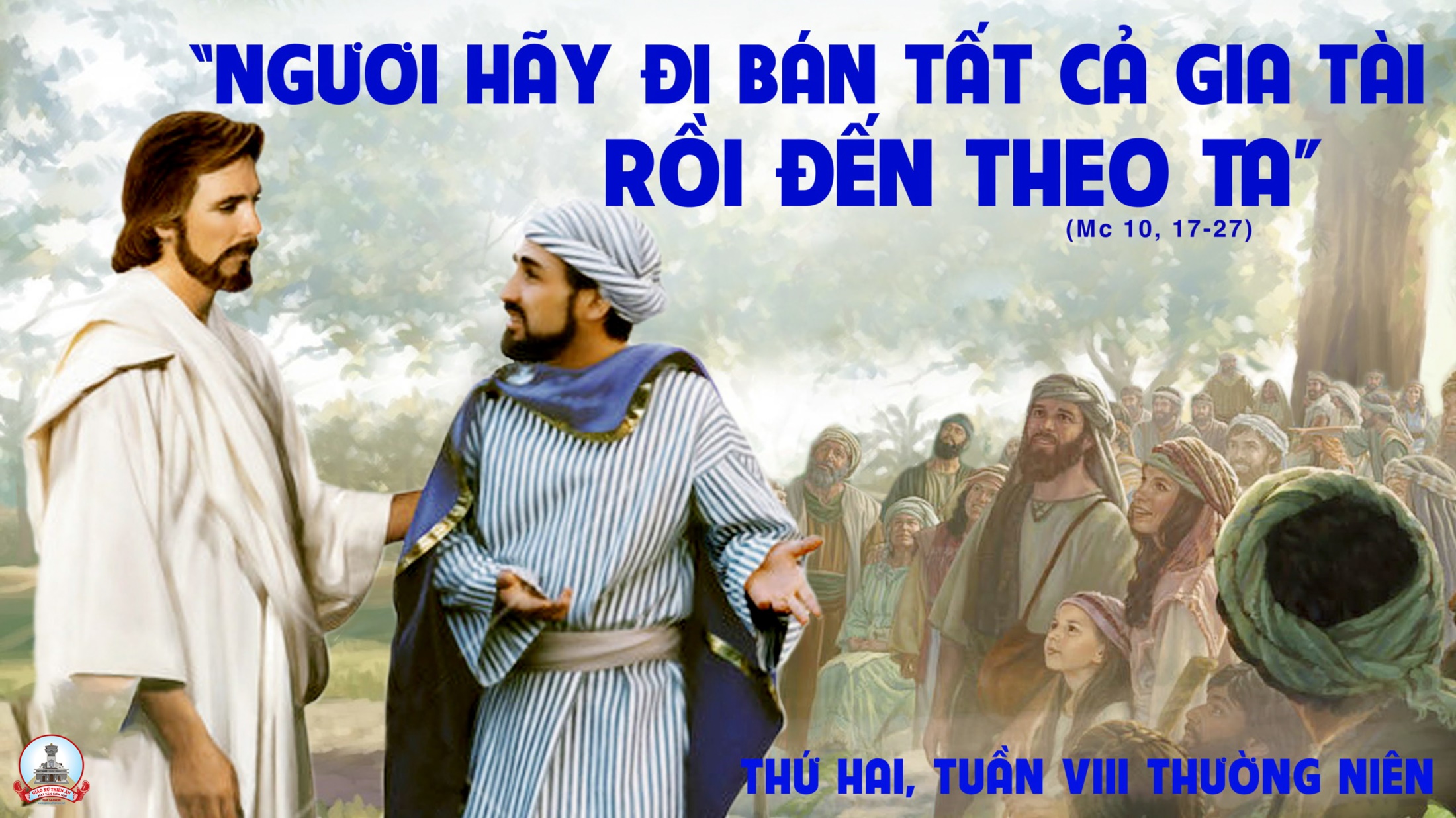 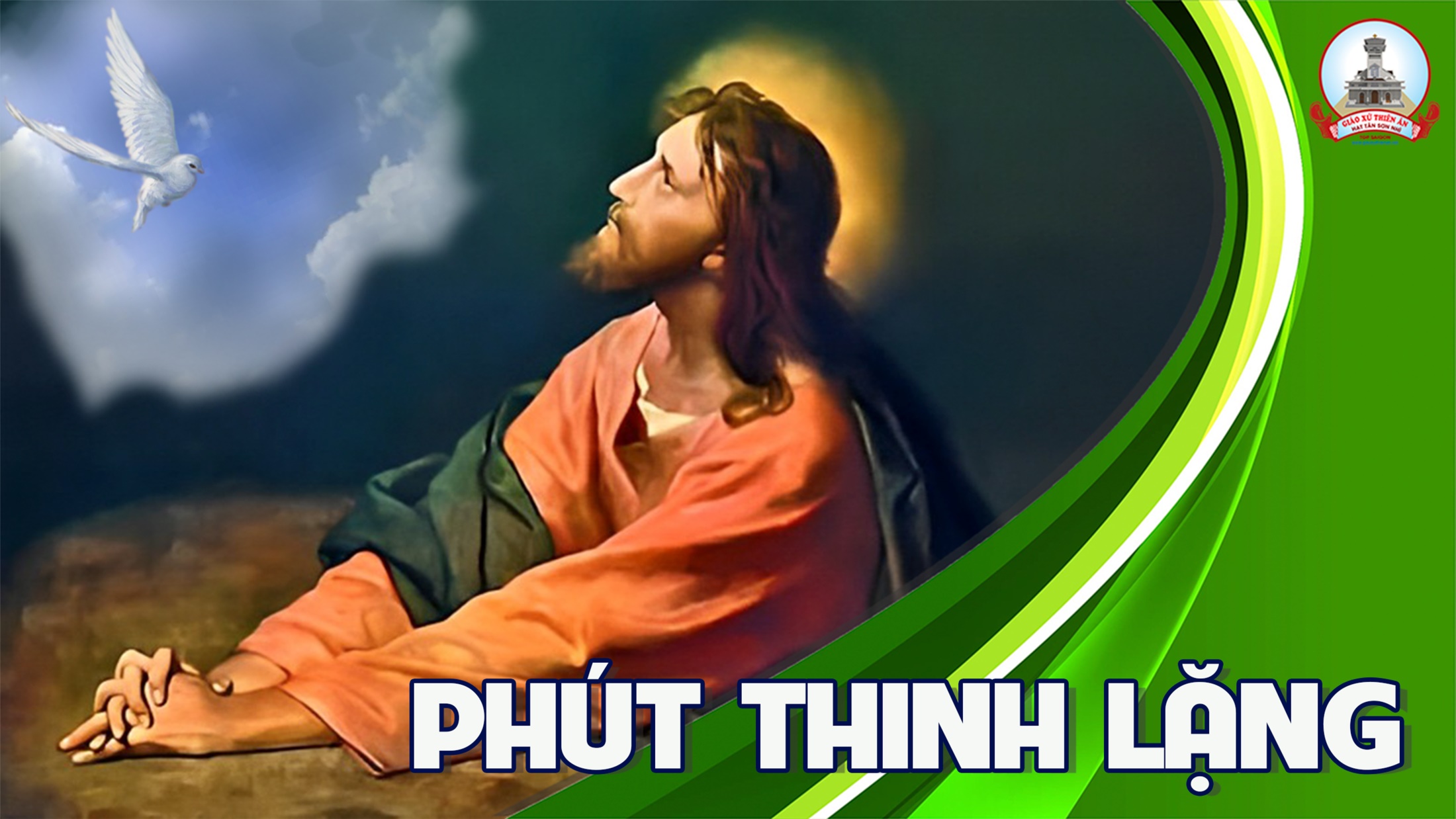 Ca Dâng Lễ
Con Xin Tiến Dâng
Lm. Kim Long
Đk: Con xin tiến dâng lên này rượu nho cùng bánh miến: Hương kinh ngát bay triền miên, tung hô Chúa bao dịu hiền.
Tk1: Bánh miến này tinh trắng, và đây tấm linh hồn con. Thắm thiết niềm tin yêu dâng về Thiên Chúa uy quyền.
Đk: Con xin tiến dâng lên này rượu nho cùng bánh miến: Hương kinh ngát bay triền miên, tung hô Chúa bao dịu hiền.
Tk2: Chén cứu độ nhân thế này con tiến dâng thành tâm. Tiếng khấn nguyện bay cao như trầm hương trước Thiên tòa.
Đk: Con xin tiến dâng lên này rượu nho cùng bánh miến: Hương kinh ngát bay triền miên, tung hô Chúa bao dịu hiền.
Tk3: Kính tiến về nhan Chúa ngàn cay đắng nơi trần gian.Tiếp nối cuộc hy sinh trên đồi xưa Chúa dâng mình.
Đk: Con xin tiến dâng lên này rượu nho cùng bánh miến: Hương kinh ngát bay triền miên, tung hô Chúa bao dịu hiền.
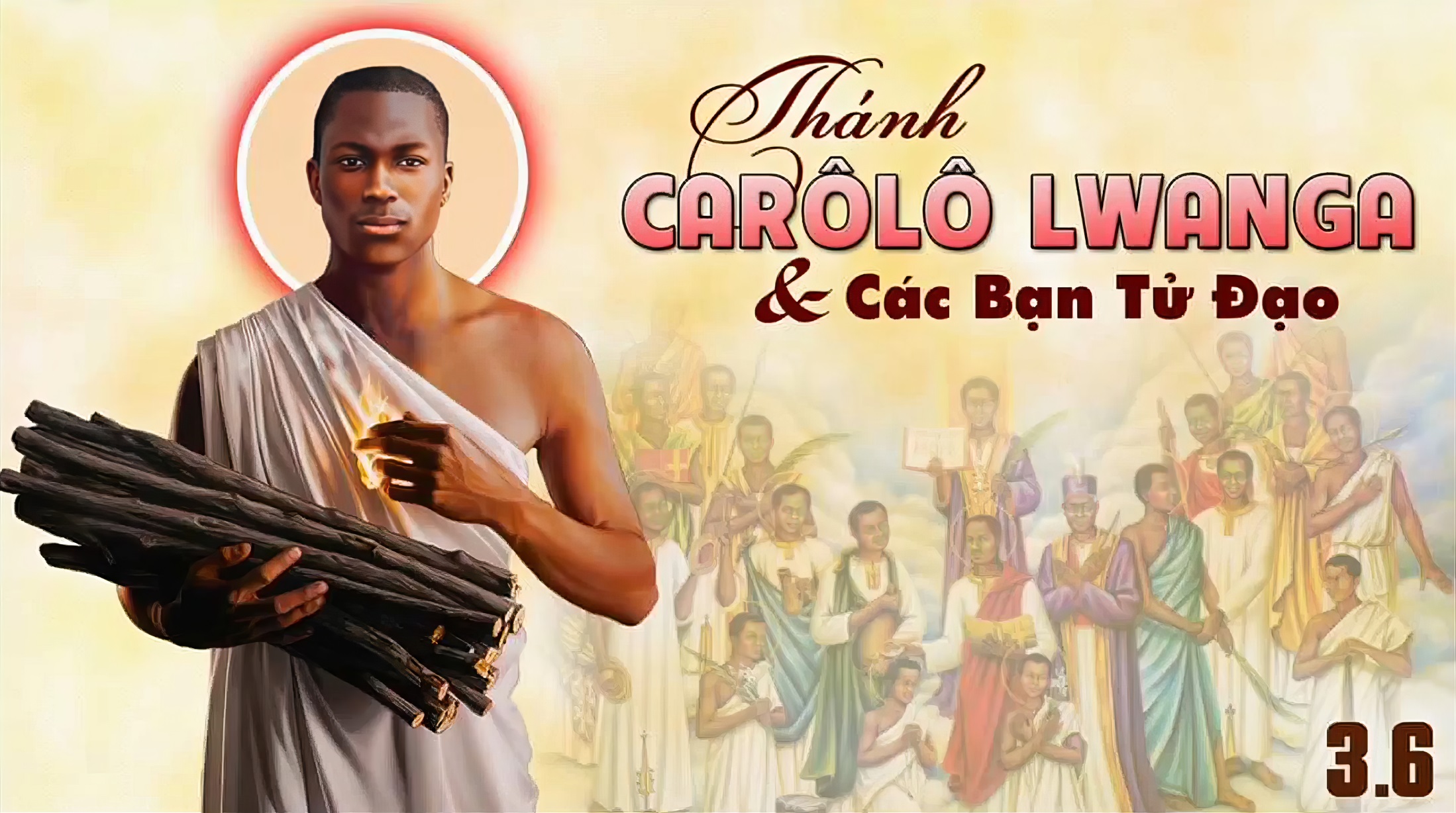 Ca Hiệp Lễ
Có Chúa Trong Đời
Lm. Kim Long
Tk1: Từng bước trong cuộc đời con, biết bao cay đắng ngọt bùi. Cuộc sống với những lo toan với những gian nan với những ngày bình an. Chúa luôn đưa bước con hoài mà dìu con đi tới dìu con đi tới trên hành trình xa.
Đk: Tình yêu Chúa ủ ấp đời con, nâng niu con từng phút giây không rời. Dù bao phen con trót lỡ lầm Ngài vẫn xót thương mà thứ tha.
Tk2: Từ lúc chim gọi ngày lên, đến khi mây xuống đêm về Người vẫn ghé mắt trông nom sánh bước bên con suốt quãng đường buồn vui. Nắng mưa giông tố bên trời chẳng hề vương chân bước một khi có Chúa đêm ngày dìu đưa.
Đk: Tình yêu Chúa ủ ấp đời con, nâng niu con từng phút giây không rời. Dù bao phen con trót lỡ lầm Ngài vẫn xót thương mà thứ tha.
Tk3: Trần thế bao lần đổi thay, vẫn do tay Chúa an bài. Vì chính Chúa đã yêu thương dẫn bước muôn phương lướt thắng ngàn sầu vương. Thiết tha xin Chúa nhân từ đừng để con xa Chúa nguyện thương canh giữ thân phận bụi tro.
Đk: Tình yêu Chúa ủ ấp đời con, nâng niu con từng phút giây không rời. Dù bao phen con trót lỡ lầm Ngài vẫn xót thương mà thứ tha.
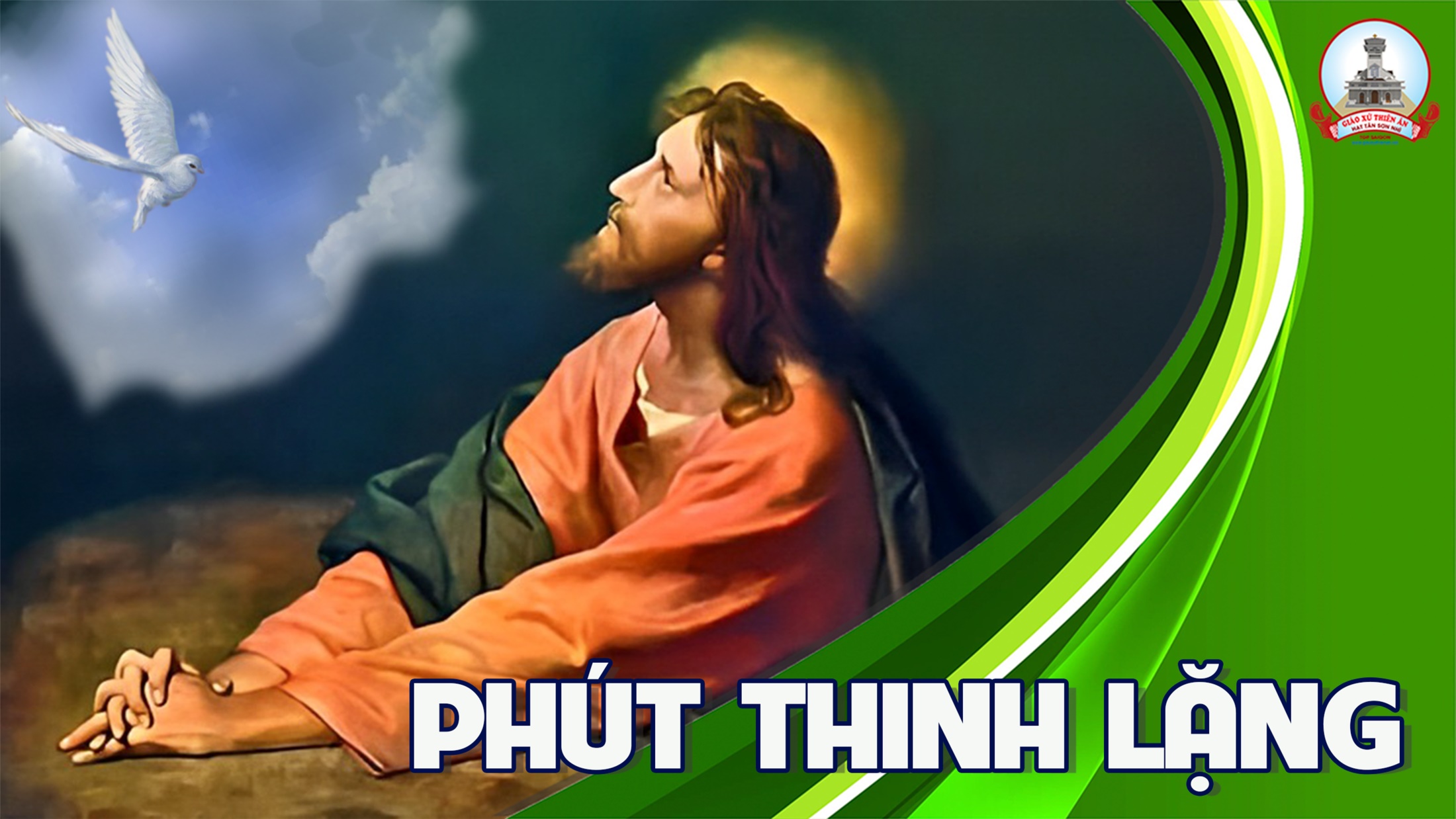 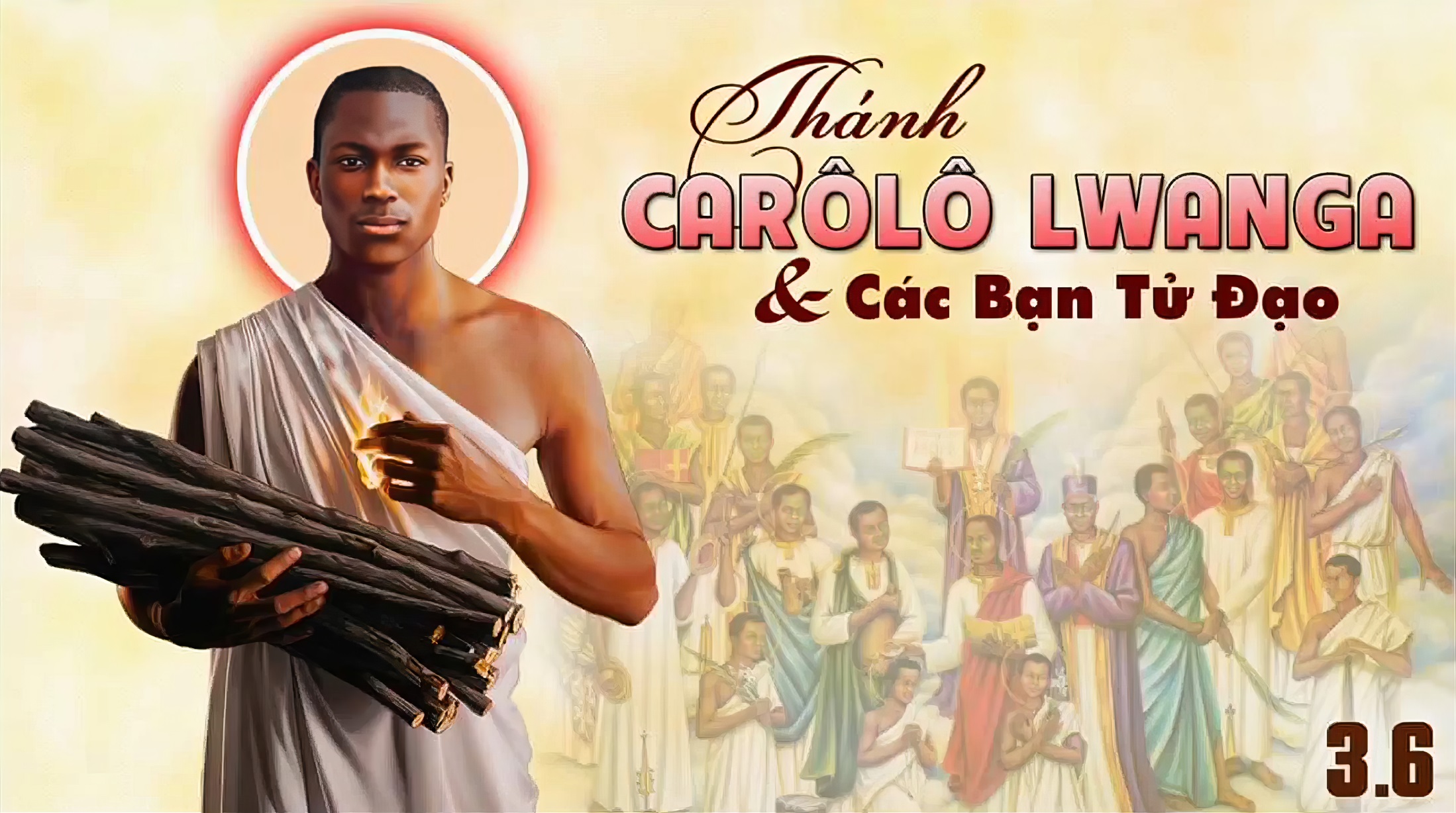 Ca Kết Lễ
Trong An Bình
Lm. Nguyễn Duy
Đk: Ra về trong hy vọng và mừng vui. Ra về trong an bình của Thiên Chúa. Xin tri ân Ngài, xin tri ân Ngài, đến muôn đời tình thương Chúa như đất trời.
Tk1:  Vì lời Chúa là đèn soi cho chúng con, cảm tạ Chúa đã dẫn đường chúng con về.
Đk: Ra về trong hy vọng và mừng vui. Ra về trong an bình của Thiên Chúa. Xin tri ân Ngài, xin tri ân Ngài, đến muôn đời tình thương Chúa như đất trời.
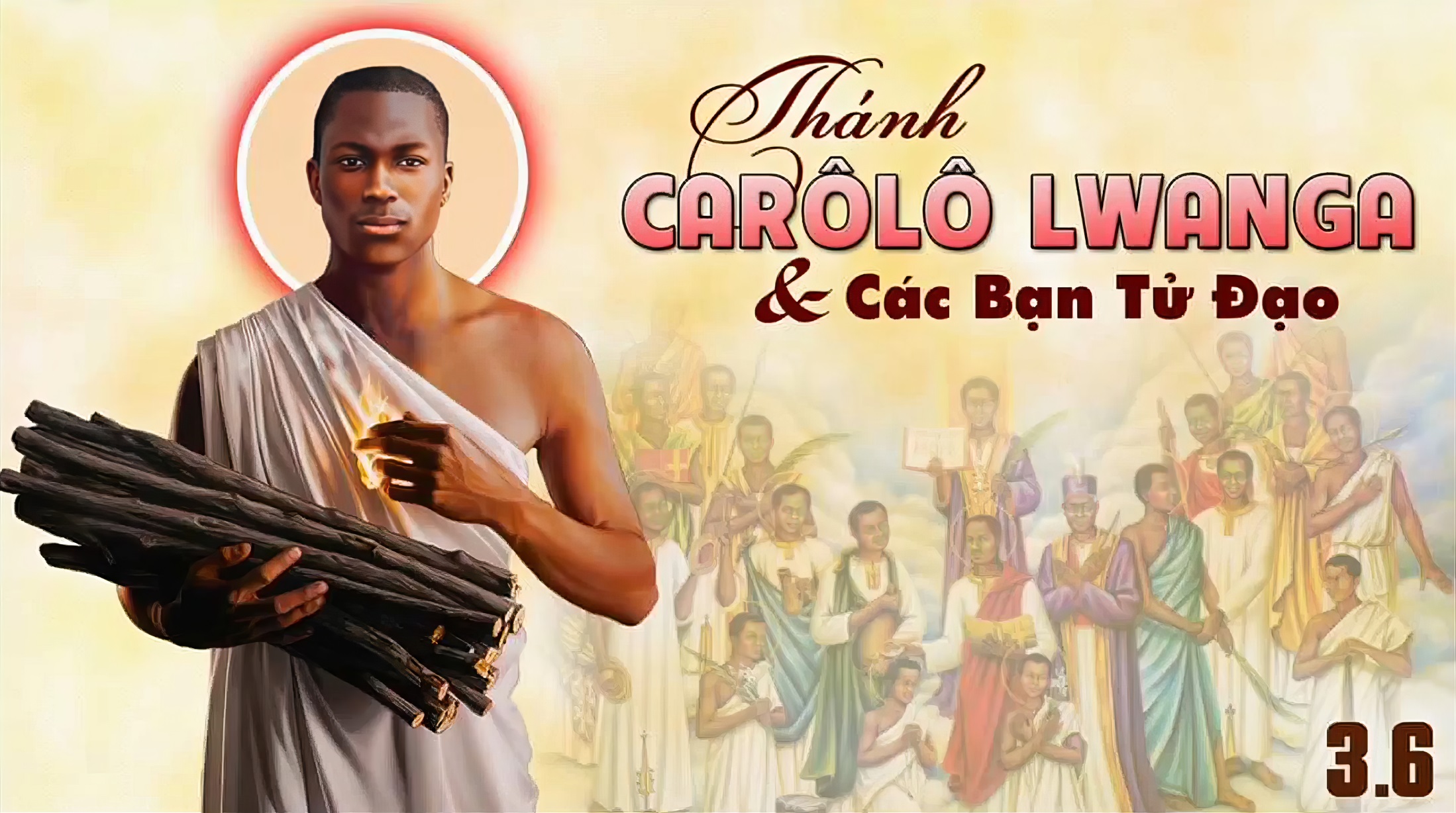